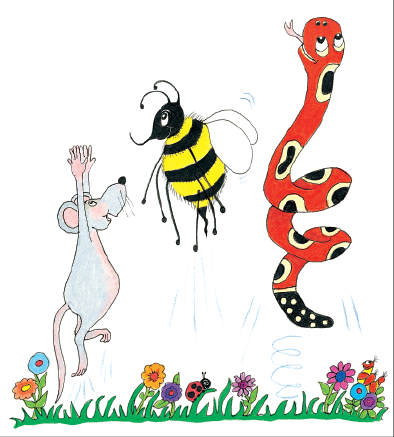 Jolly Grammar 1-26
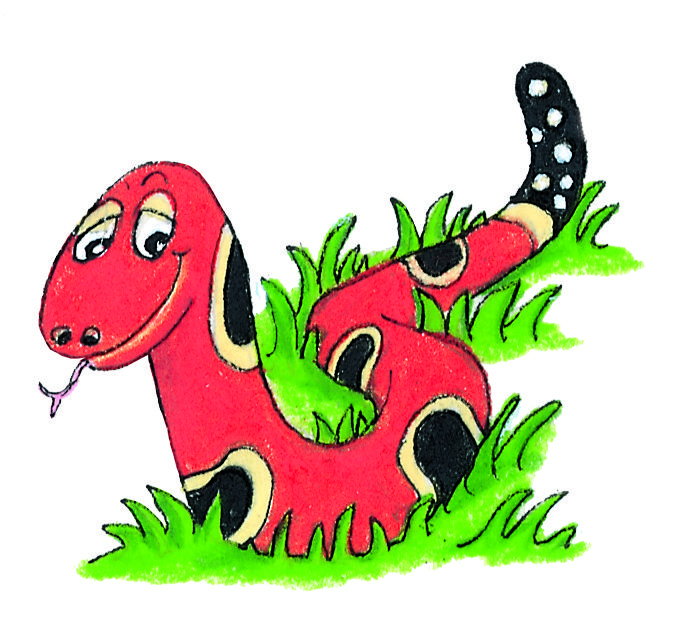 Spelling Test 25
bat
bat
 pet
bat
 pet
 self
bat
 pet
 self
 out
bat
 pet
 self
 out
 our
6. round
bat
 pet
 self
 out
 our
6. round
7. mouth
bat
 pet
 self
 out
 our
6. round
7. mouth
8. saw
bat
 pet
 self
 out
 our
6. round
7. mouth
8. saw
9. put
bat
 pet
 self
 out
 our
6. round
7. mouth
8. saw
9. put
10.outside
bat
 pet
 self
 out
 our
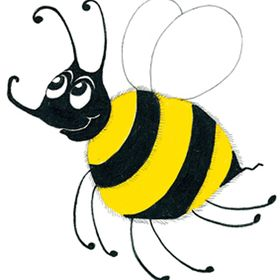 Let’s review 
parts of speech.

Proper nouns
Common nouns
Pronouns
Verbs
adjectives
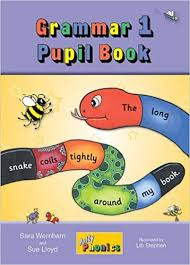 Activity Page:
Verbs
to 
 to 
 to 
 to 
 to 
 to 
 to
to 
 to 
 to 
 to 
 to 
 to 
 to
Verbs
to 
 to 
 to 
 to 
 to 
 to 
 to
to eat
 to fly
 to play
 to fish
 to read
 to dive
 to change
Verbs
to catch
 to float
 to wait
 to dive
 to stand
 to shop
 to change
to swim
 to picnic
 to fish
 to read
 to chase
 to play
 to make
Underline ate verbs in red.  There can be more than one verb in a sentence.
Jenny smiled at her friend.
Underline ate verbs in red.  There can be more than one verb in a sentence.
Jenny smiled at her friend.
Underline ate verbs in red.  There can be more than one verb in a sentence.
Jenny smiled at her friend.

Alex sails a boat.
Underline ate verbs in red.  There can be more than one verb in a sentence.
Jenny smiled at her friend.

Alex sails a boat.
Underline ate verbs in red.  There can be more than one verb in a sentence.
Jenny smiled at her friend.

Alex sails a boat.

Hannah swims and dives in the sea.
Underline ate verbs in red.  There can be more than one verb in a sentence.
Jenny smiled at her friend.

Alex sails a boat.

Hannah swims and dives in the sea.
Underline ate verbs in red.  There can be more than one verb in a sentence.
Jenny smiled at her friend.

Alex sails a boat.

Hannah swims and dives in the sea.

The boys make a sandcastle and they play football.
Underline ate verbs in red.  There can be more than one verb in a sentence.
Jenny smiled at her friend.

Alex sails a boat.

Hannah swims and dives in the sea.

The boys make a sandcastle and they play football.
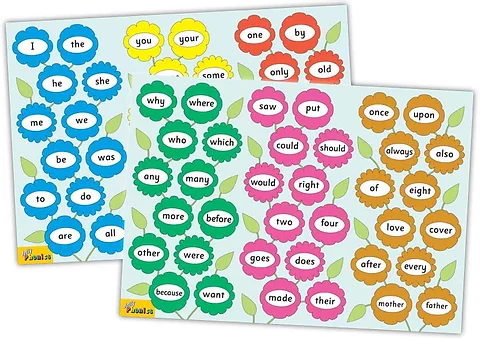 Tricky Words
5th set
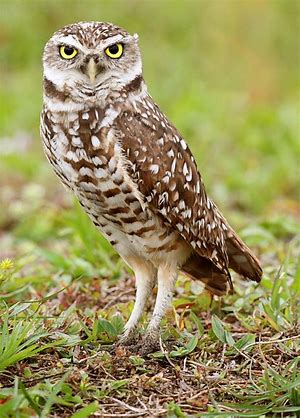 owl
/ou/
how
clown
town
shower
big
 fox
 milk
 how
 owl
 brown
 town
 could
 should
flowerpot
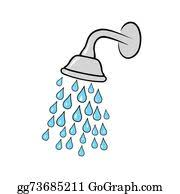 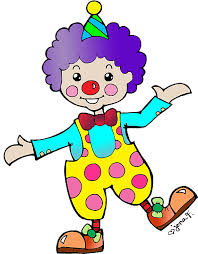 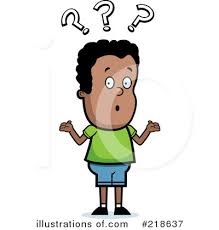 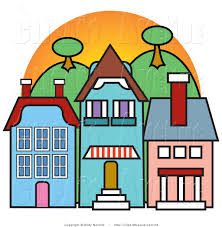 powder
crowd
howl
brown
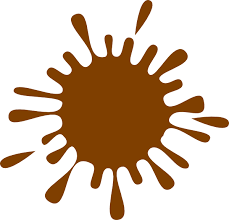 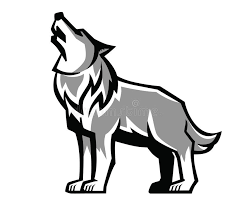 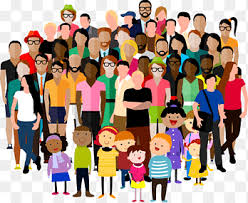 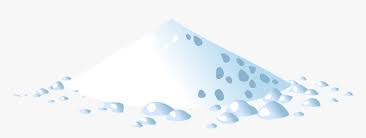 now
down
cow
owl
flowerpot
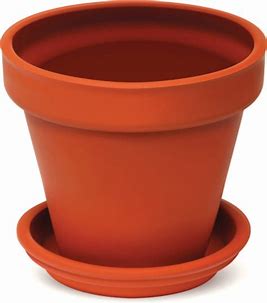 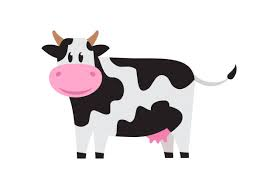 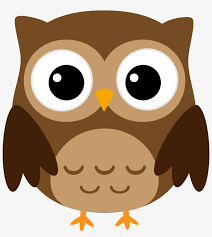 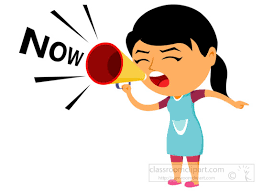 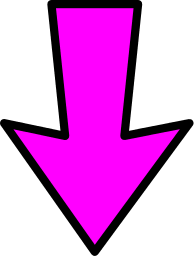 Activity page
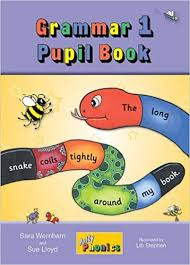 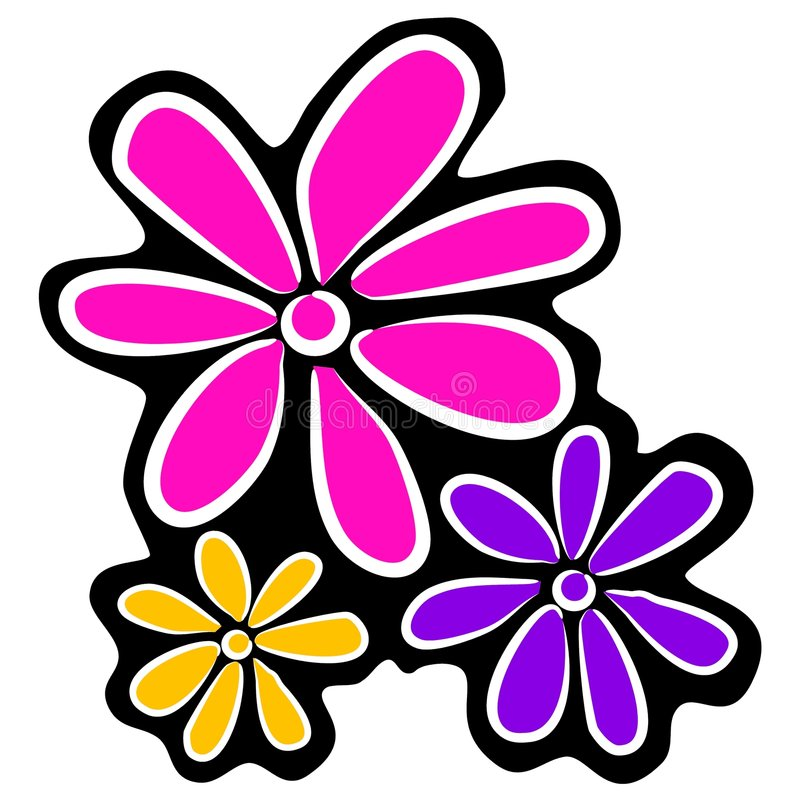 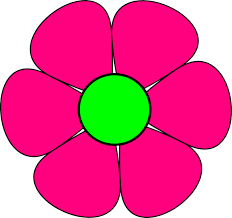 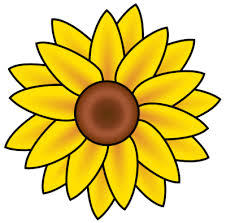 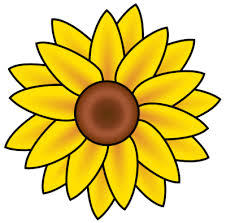 Dictation
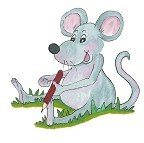 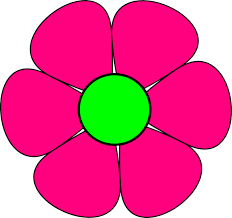 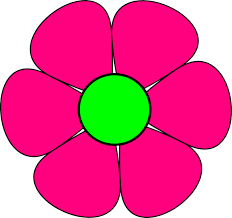 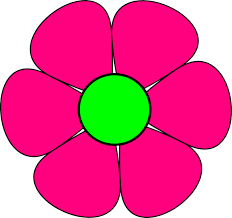 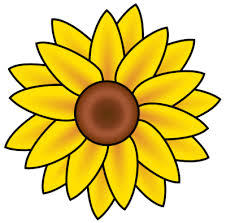 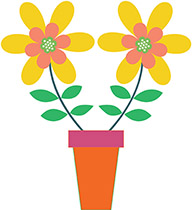 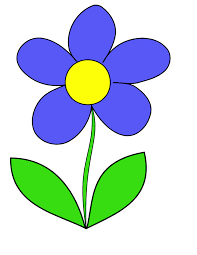 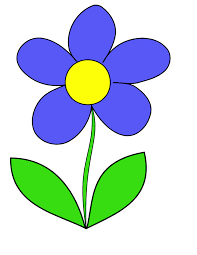 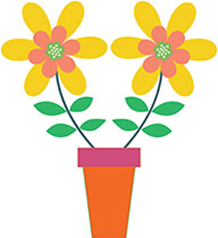 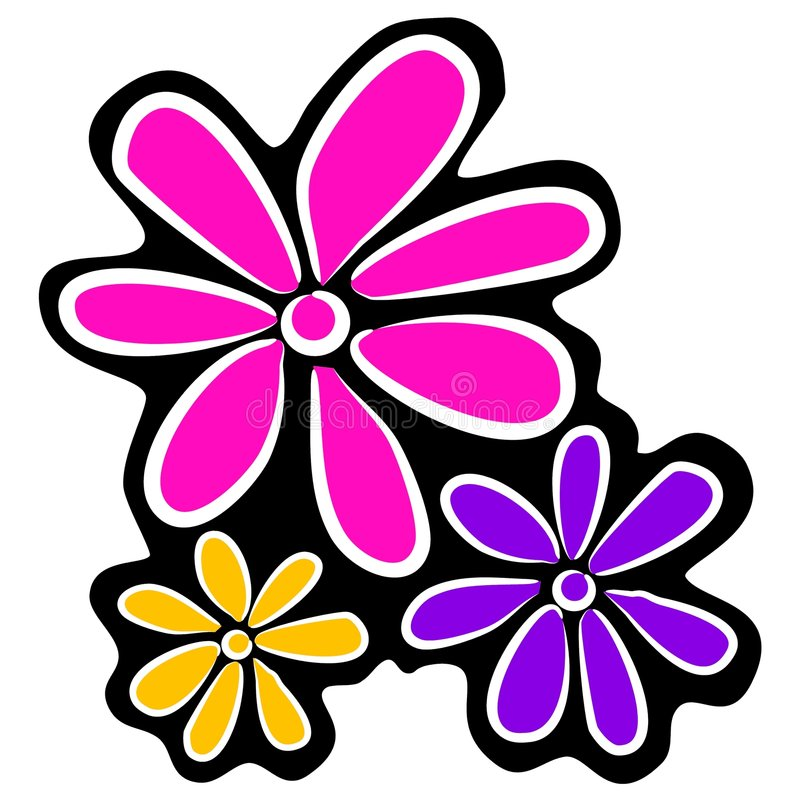 cow
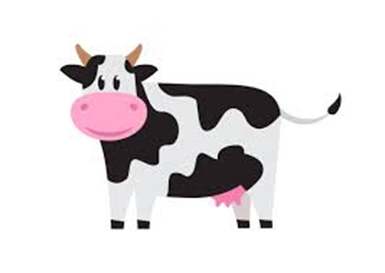 cow			2. now
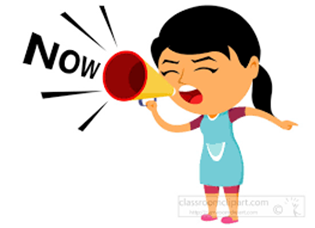 cow			2. now  		3. clown
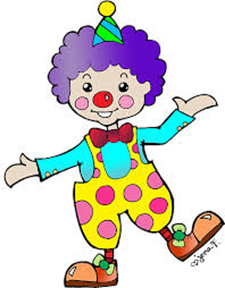 cow			2. now  		3. clown 
4. howl
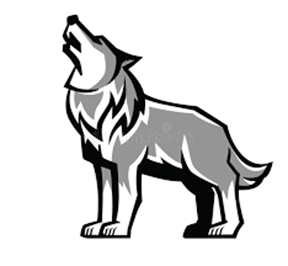 cow			2. now  		3. clown 
4. howl		5. crowd
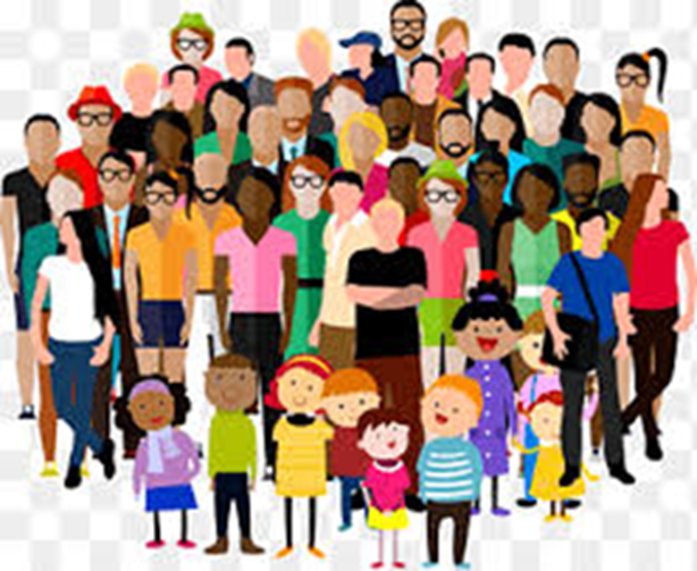 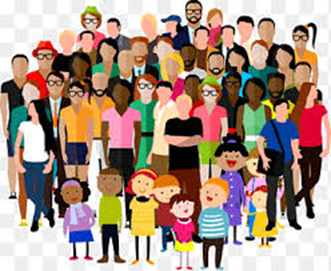 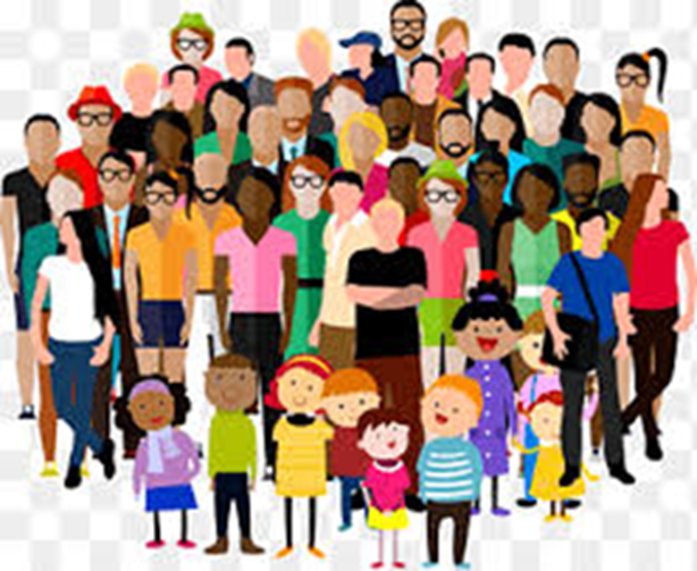 cow			2. now  		3. clown 
4. howl		5. crowd		6. powder
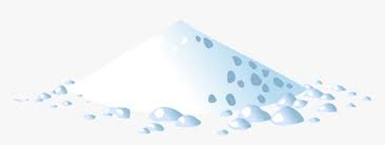 cow			2. now  		3. clown 
4. howl		5. crowd		6. powder 

7. Come down here.
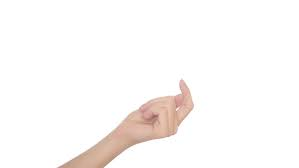 cow			2. now  		3. clown 
4. howl		5. crowd		6. powder 

7. Come down here.

8. They went to town 
   on the bus.
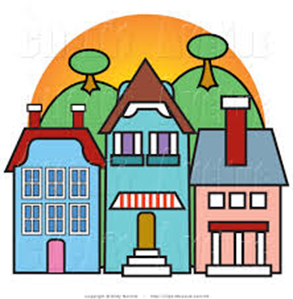 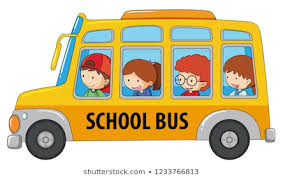 cow			2. now  		3. clown 
4. howl		5. crowd		6. powder 

7. Come down here.

8. They went to town 
   on the bus.
9. She had a quick shower.
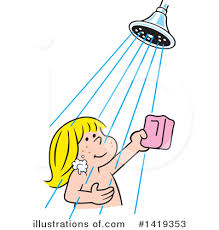 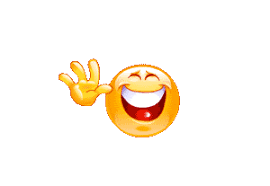 Thank you!See you next time.
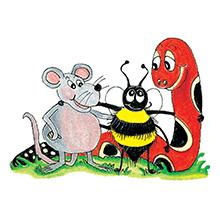